TIẾT 19. BÀI 13. CÁC DẠNG ĐỊA HÌNH CHÍNH
TRÊN TRÁI ĐẤT. KHOÁNG SẢN
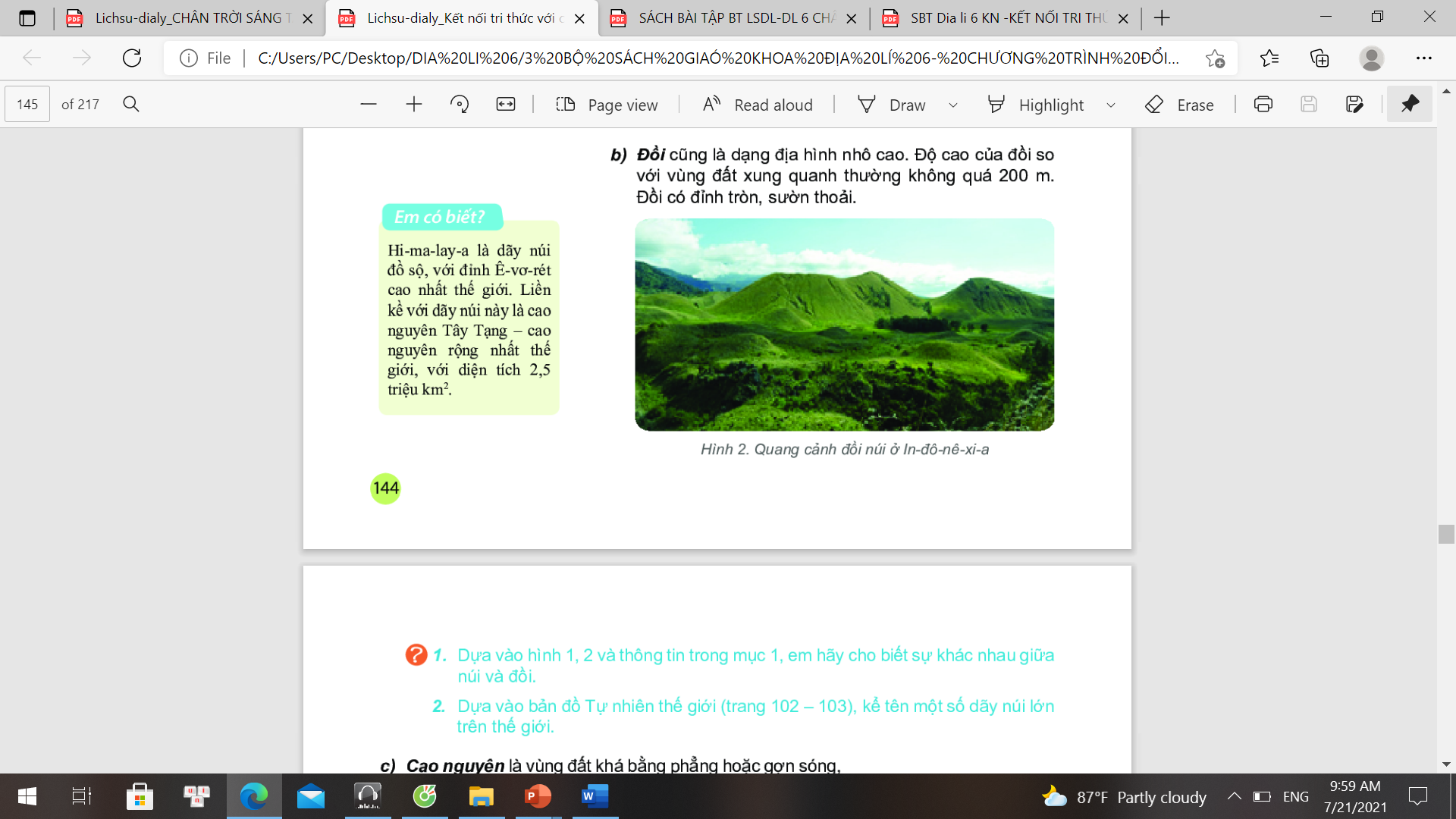 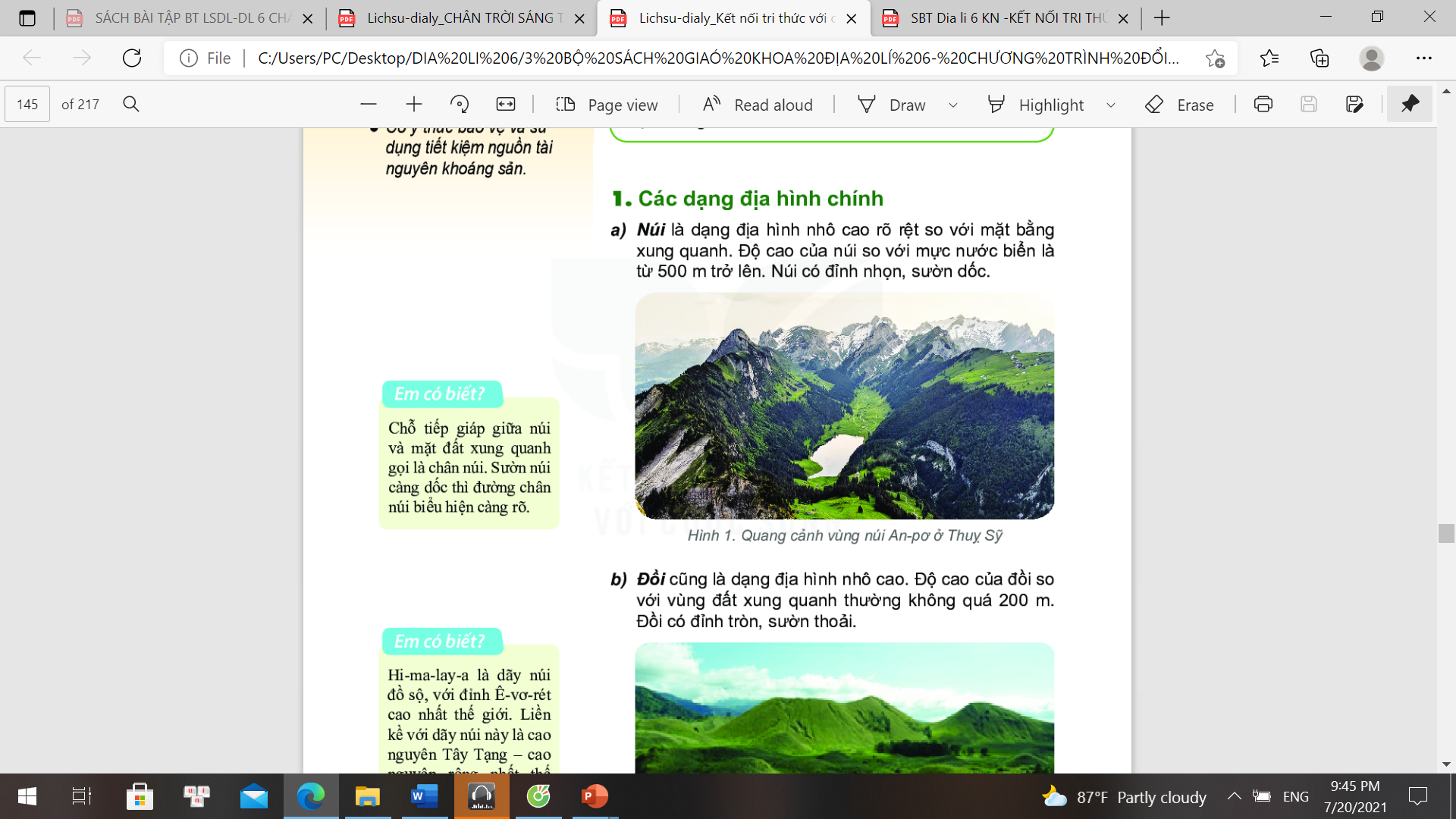 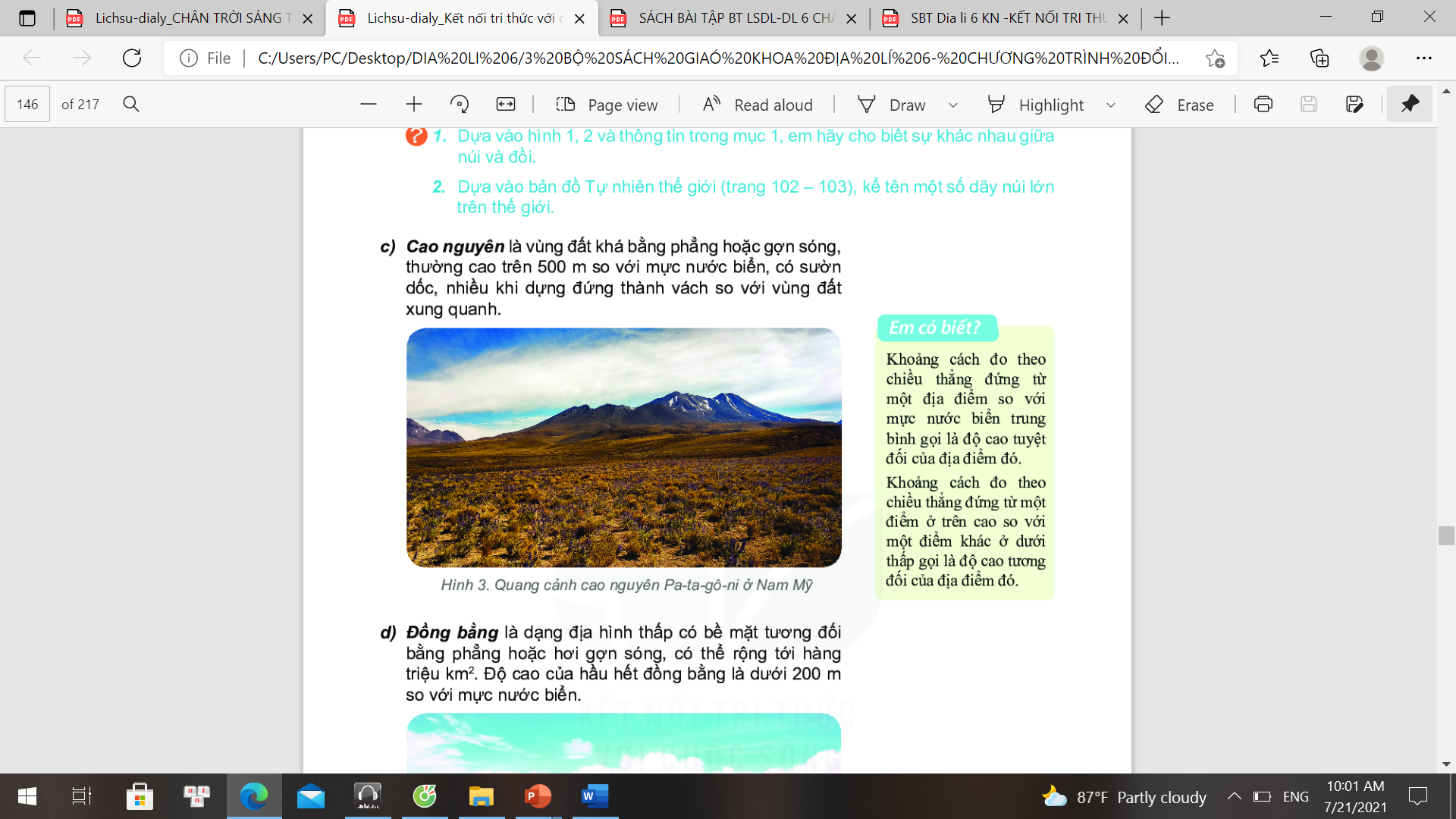 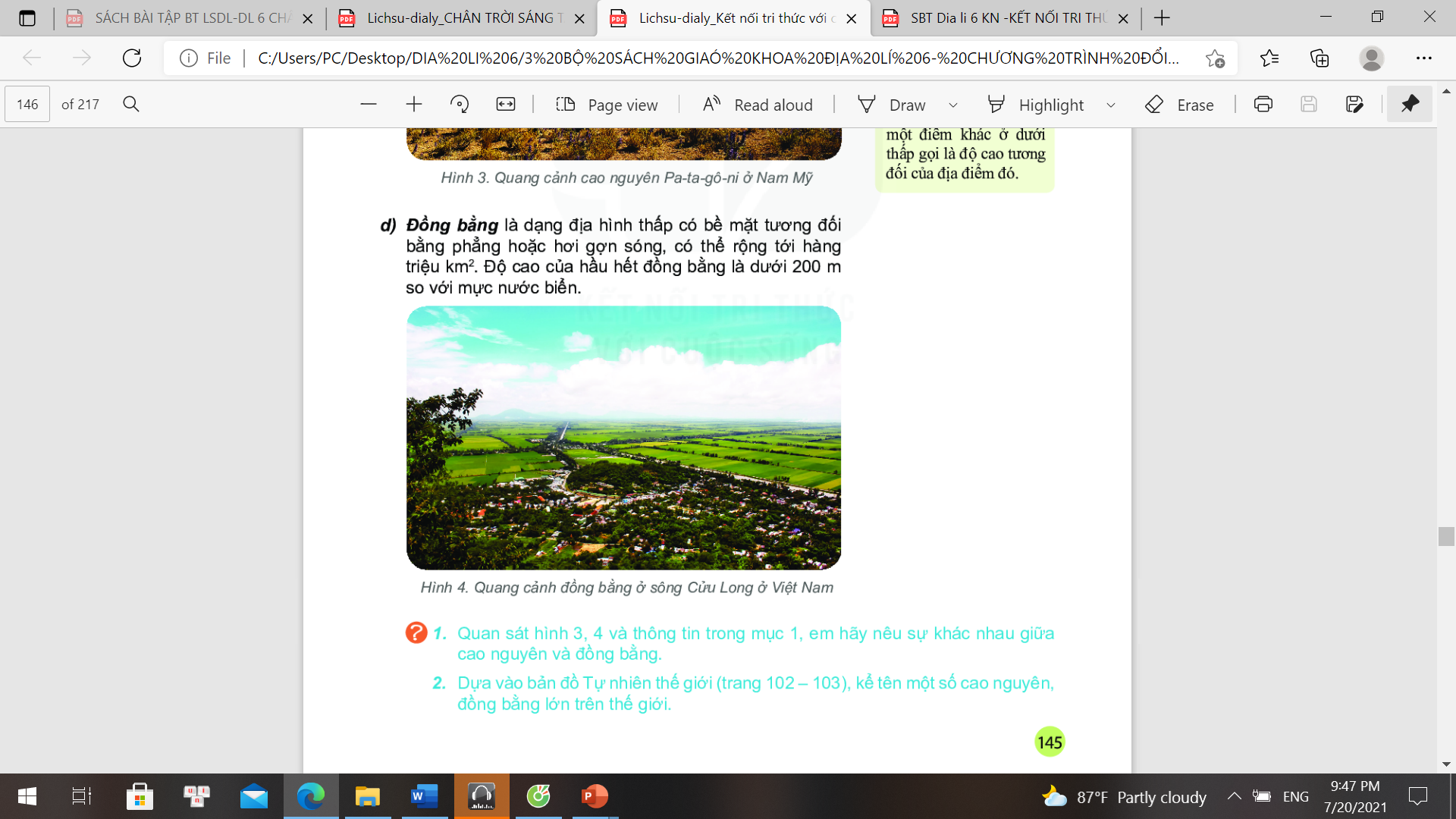 1
Các dạng địa hình chính
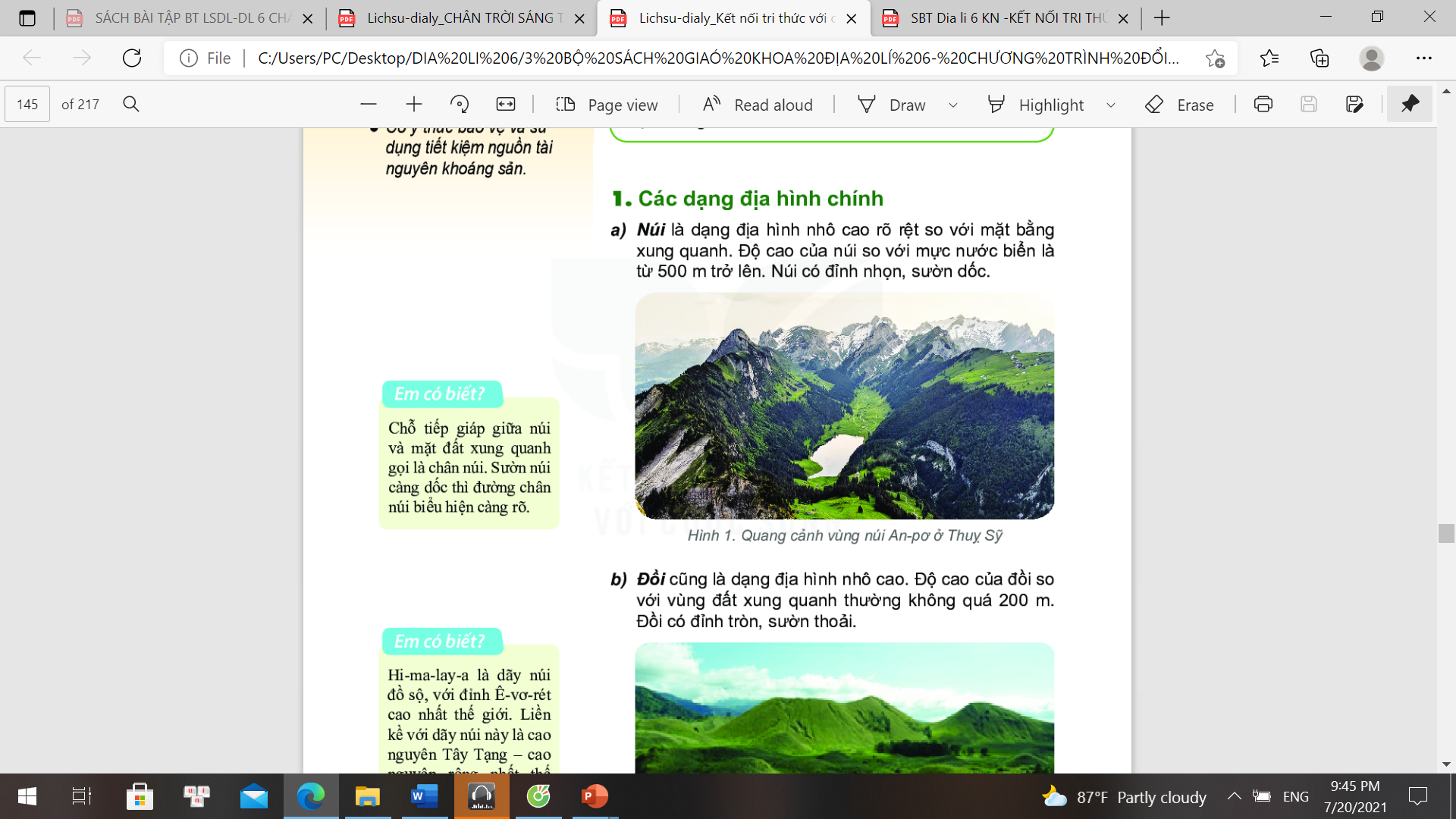 Câu 1. Dạng địa hình nhô cao rõ rệt trên mặt đất, có độ cao thường > 500m so với mực nước biển được gọi là?
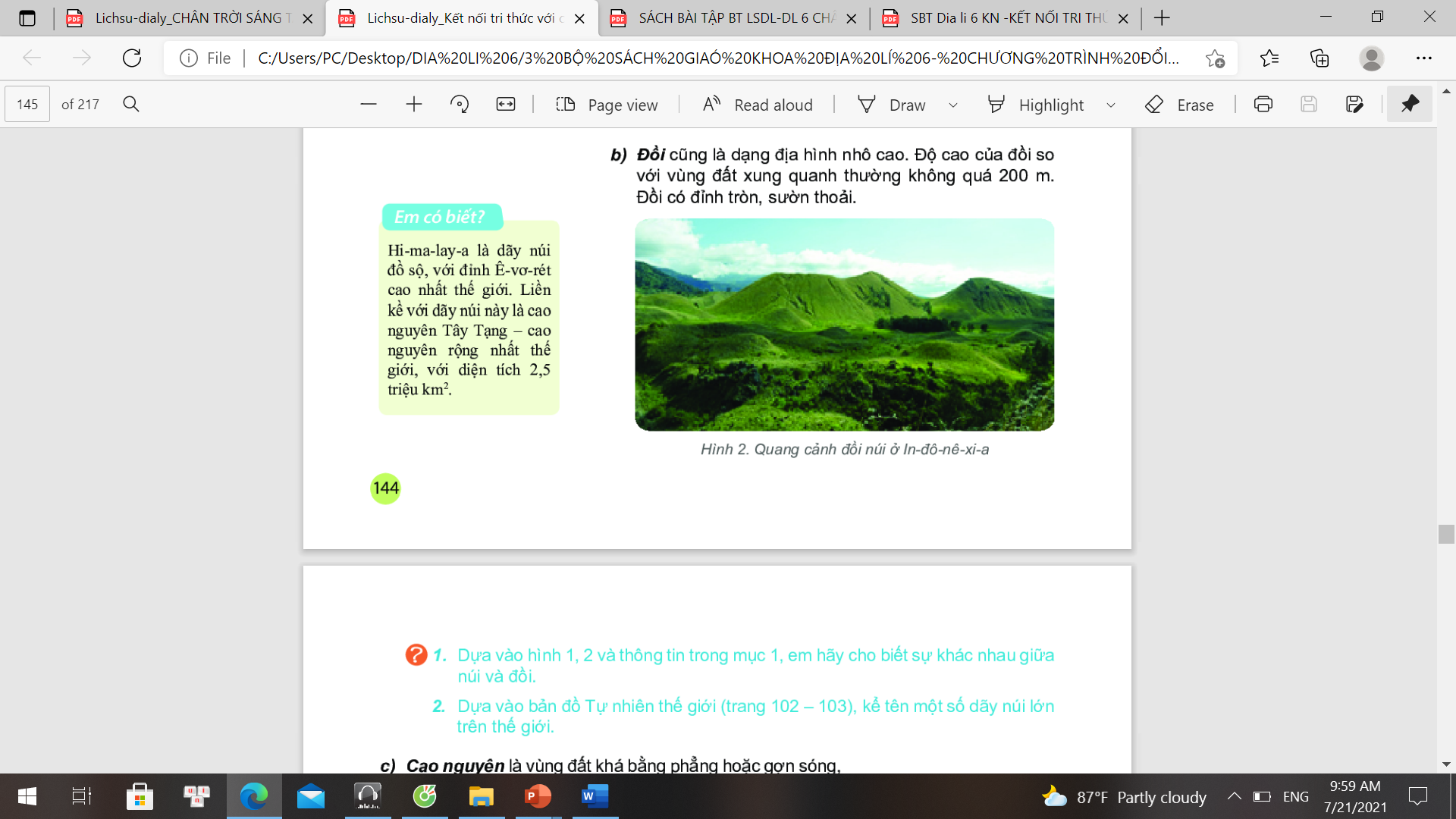 Câu 2. Có đỉnh tròn, sườn thoải, độ cao tính từ chân đến đỉnh không quá 200m được gọi là?
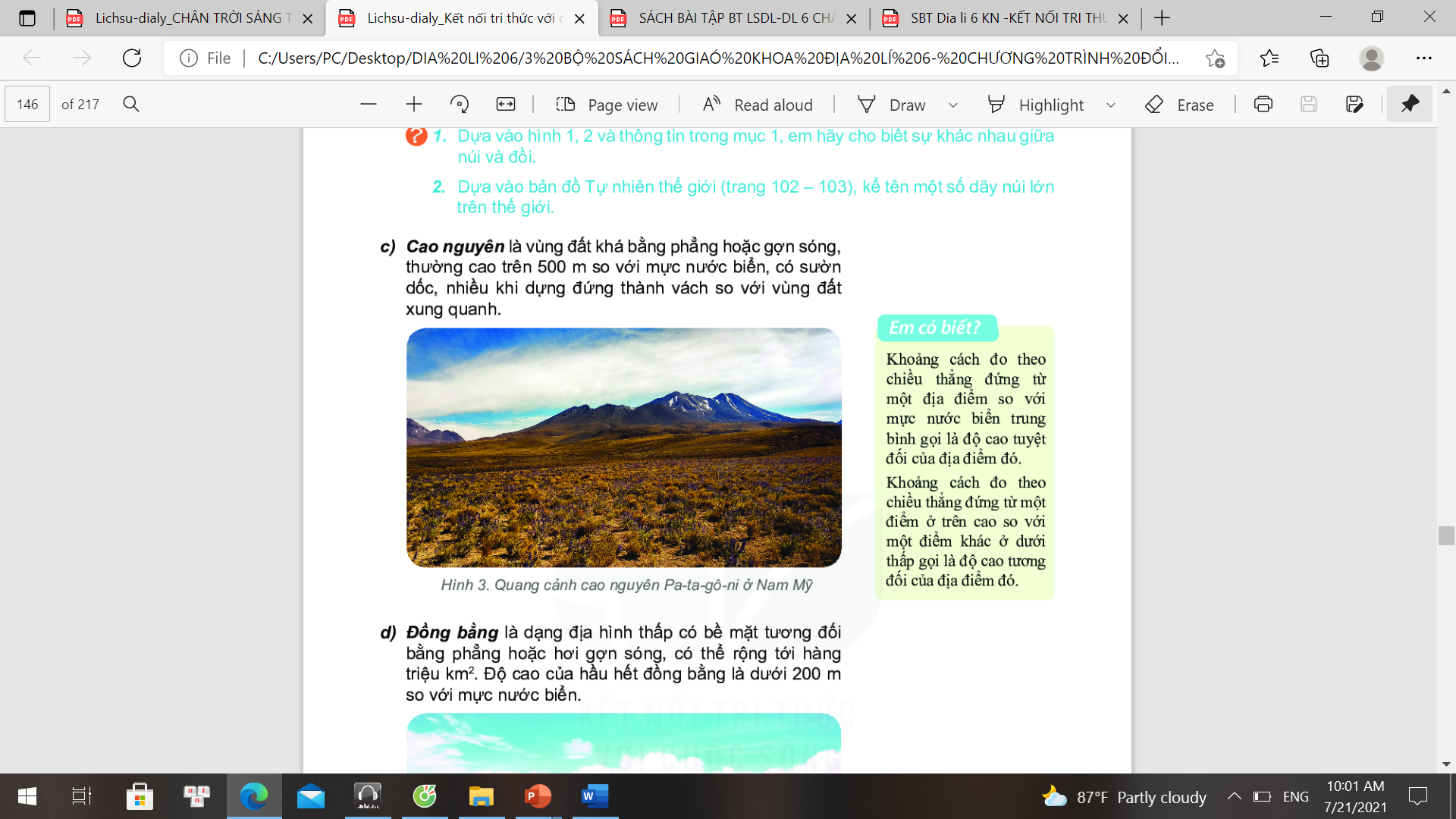 Câu 3. Dạng địa hình tương đối bằng phẳng, rộng lớn, có độ cao từ 500 - 1000m so với mực nước biển được gọi là?
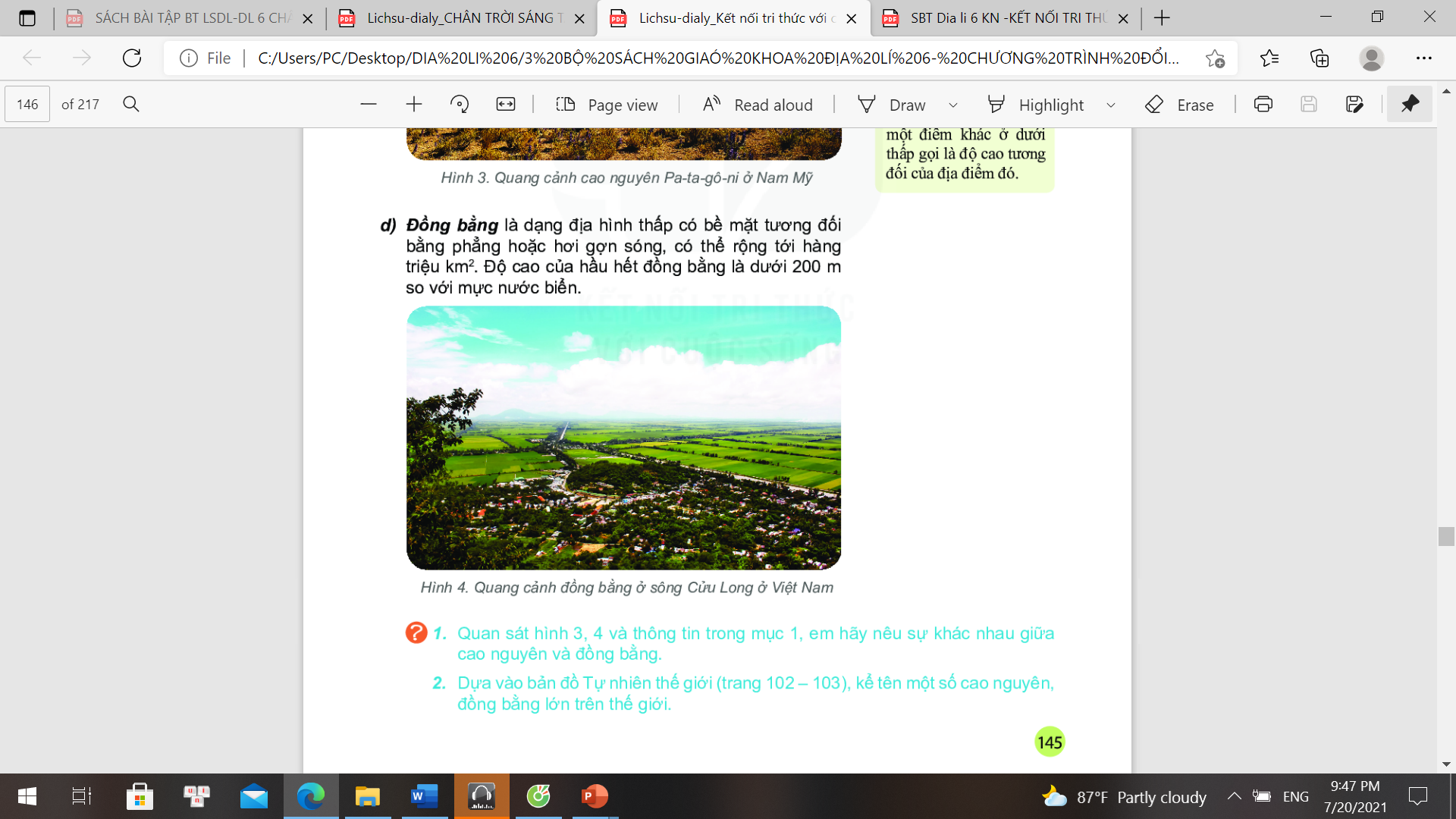 Câu 4. Dạng địa hình thấp, tương đối bằng phẳng, có độ cao thường dưới 200m so với mực nước biển được gọi là?
Quan sát hình 1,2,3,4 và đọc thông tin mục 1 SGK, làm việc nhóm đôi (4p),  hoàn thành phiếu học tập sau:
Ghép các ô bên trái và bên phải với ô ở giữa sao cho phù hợp
a, Dạng địa hình thấp
e, Dạng địa hình cao
CAO
NGUYÊN
b, Bề mặt tương đối bằng phẳng hoặc gợn sóng
g, Hầu hết có độ cao dưới 200m so với mực nước biển
c, Thường cao trên 500m
so với mực nước biển
2. ĐỒNG
BẰNG
h, Có sườn dốc xuống vùng đất xung quanh
d, Có thể rộng tới hàng triệu Km2
2
Khoáng sản
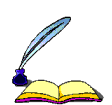 - Khoáng sản là những khoáng vật và khoáng chất có ích trong tự nhiên nằm trong vỏ Trái Đất mà con người có thể khai thác và sử dụng trong sản xuất và đời sống.
Khoáng sản
 là gì?
- Mỏ khoáng sản là nơi tập trung khoáng sản có trữ lượng và chất lượng có thể khai thác để sử dụng vào mục đích kinh tế.
Khi nào được gọi là mỏ khoáng sản?
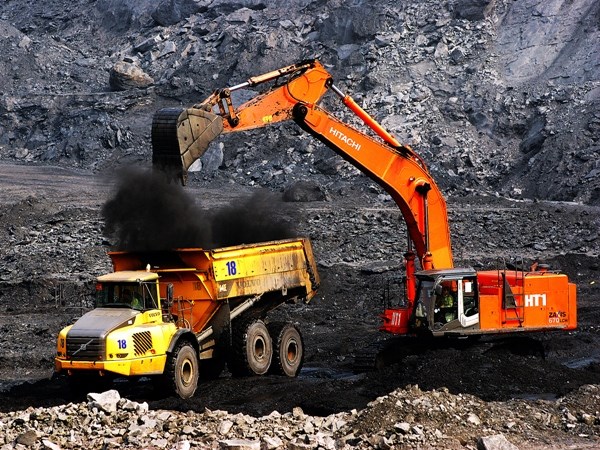 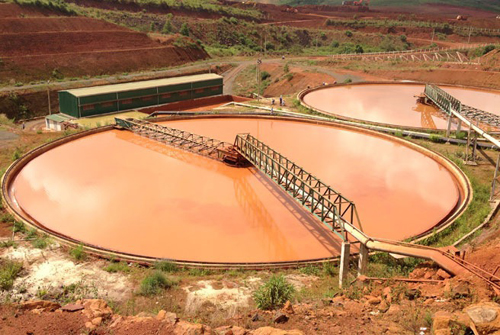 Khai thác than đá
Khai thác Bô-Xít
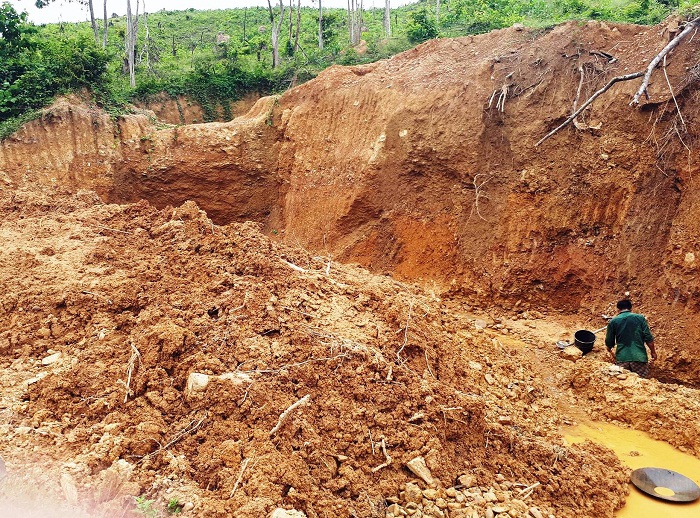 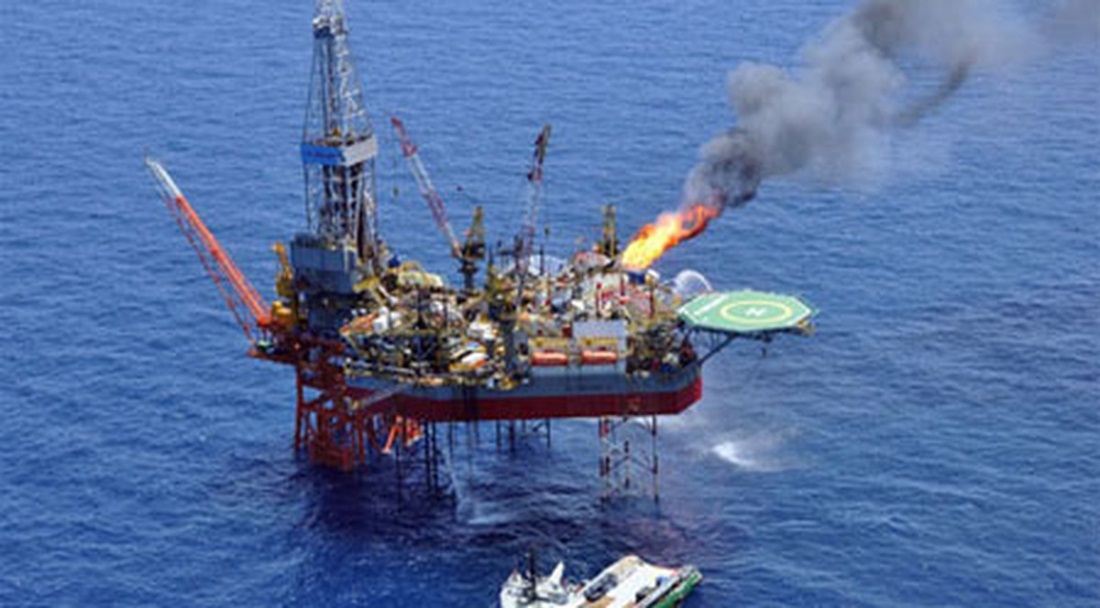 Khai thác vàng
Khai thác Dầu khí
[Speaker Notes: Chúng ta cần khai thác và sử dụng khoáng sản như thế nào? Việc khaI thác ks ảnh hưởng ntn đến môi trường?]
Khoáng sản được phân loại như thế nào?
Khoáng sản
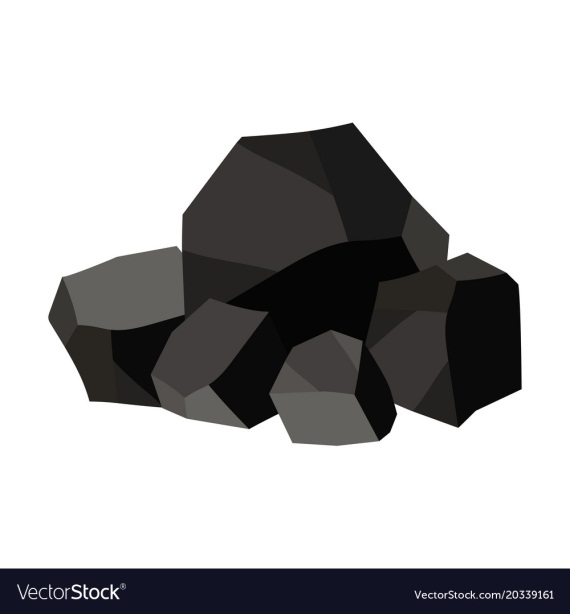 1
Năng lượng
Than đá
2
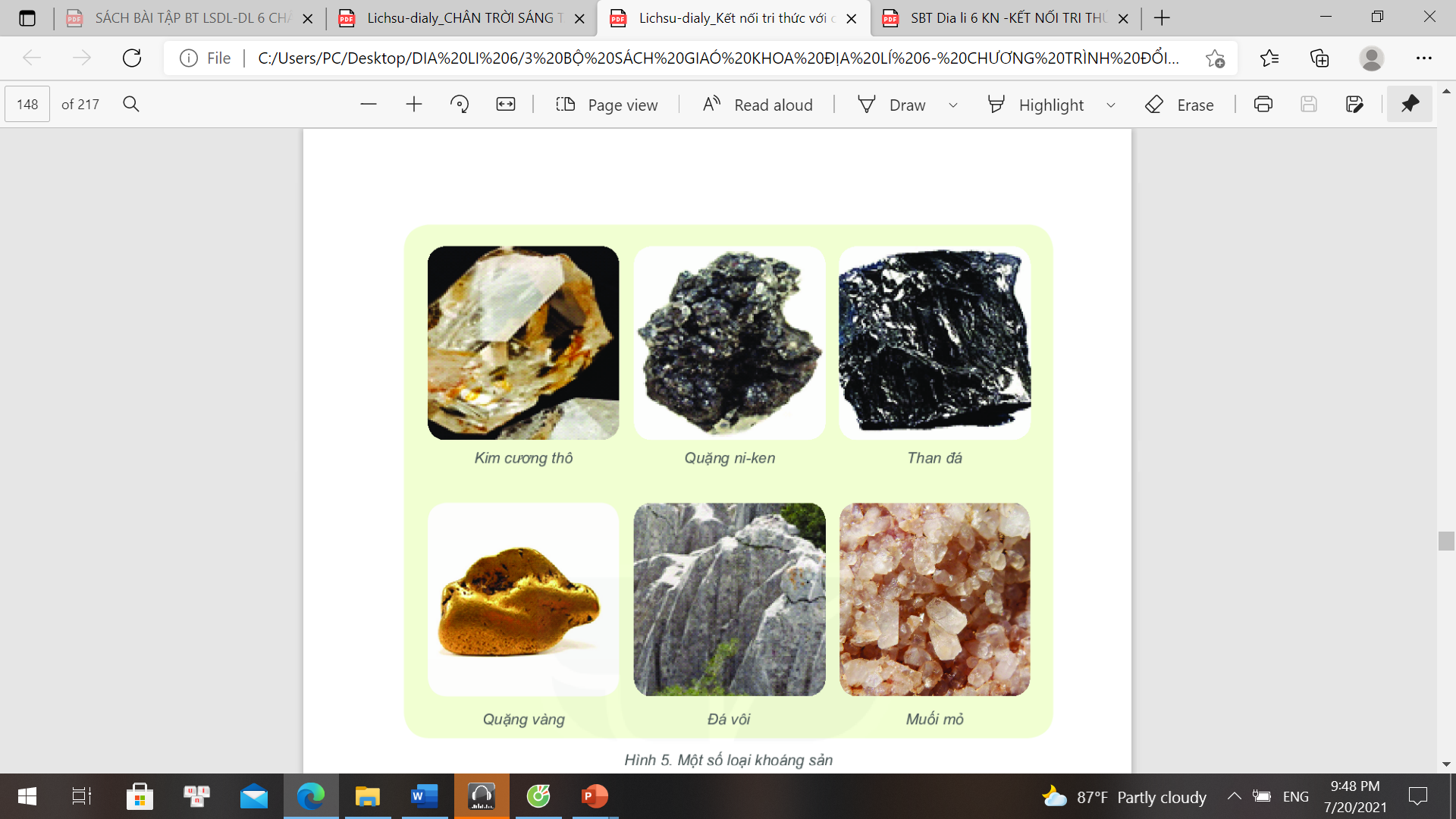 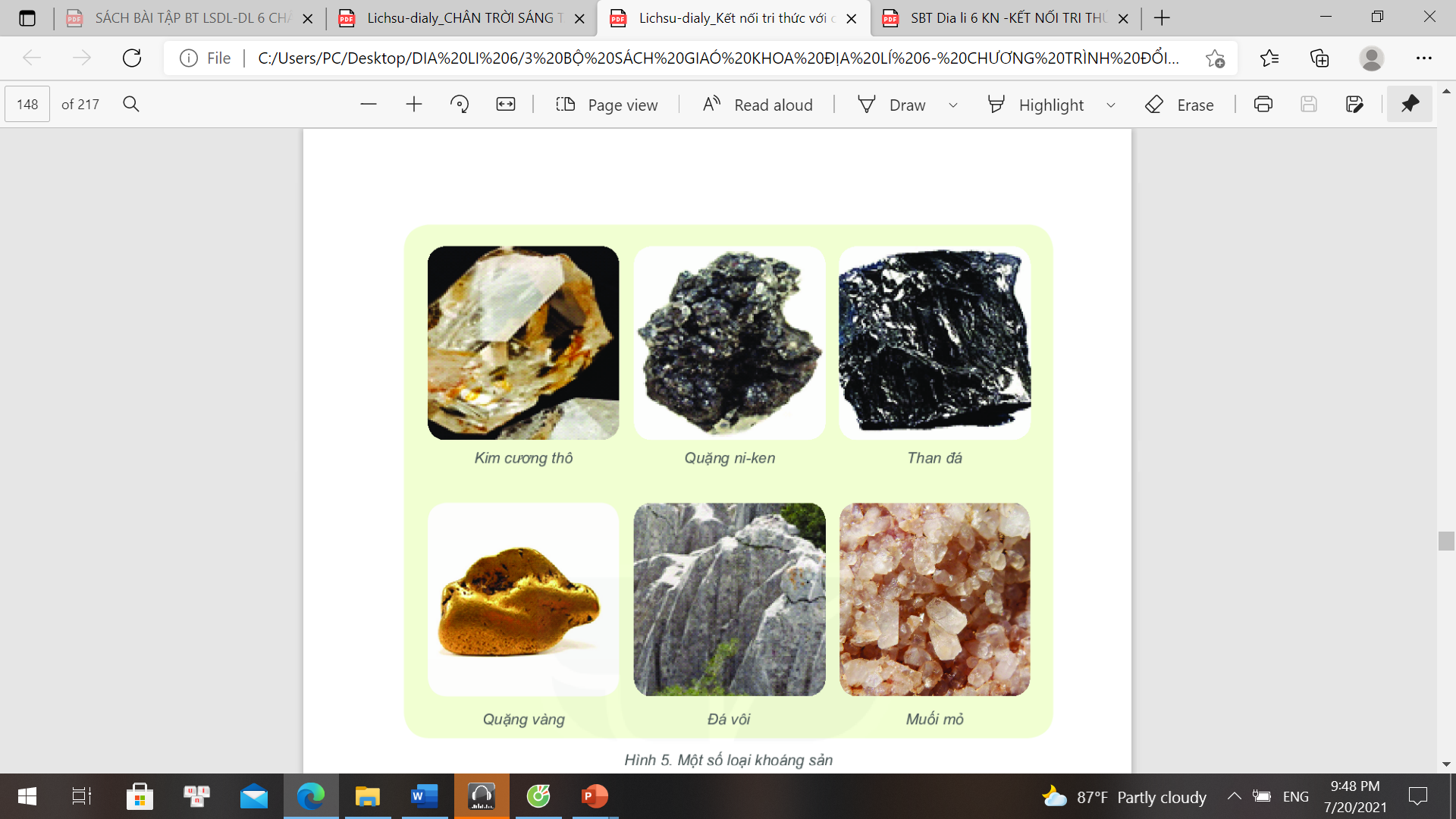 Kim loại
Vàng
Quặng Ni-ken
3
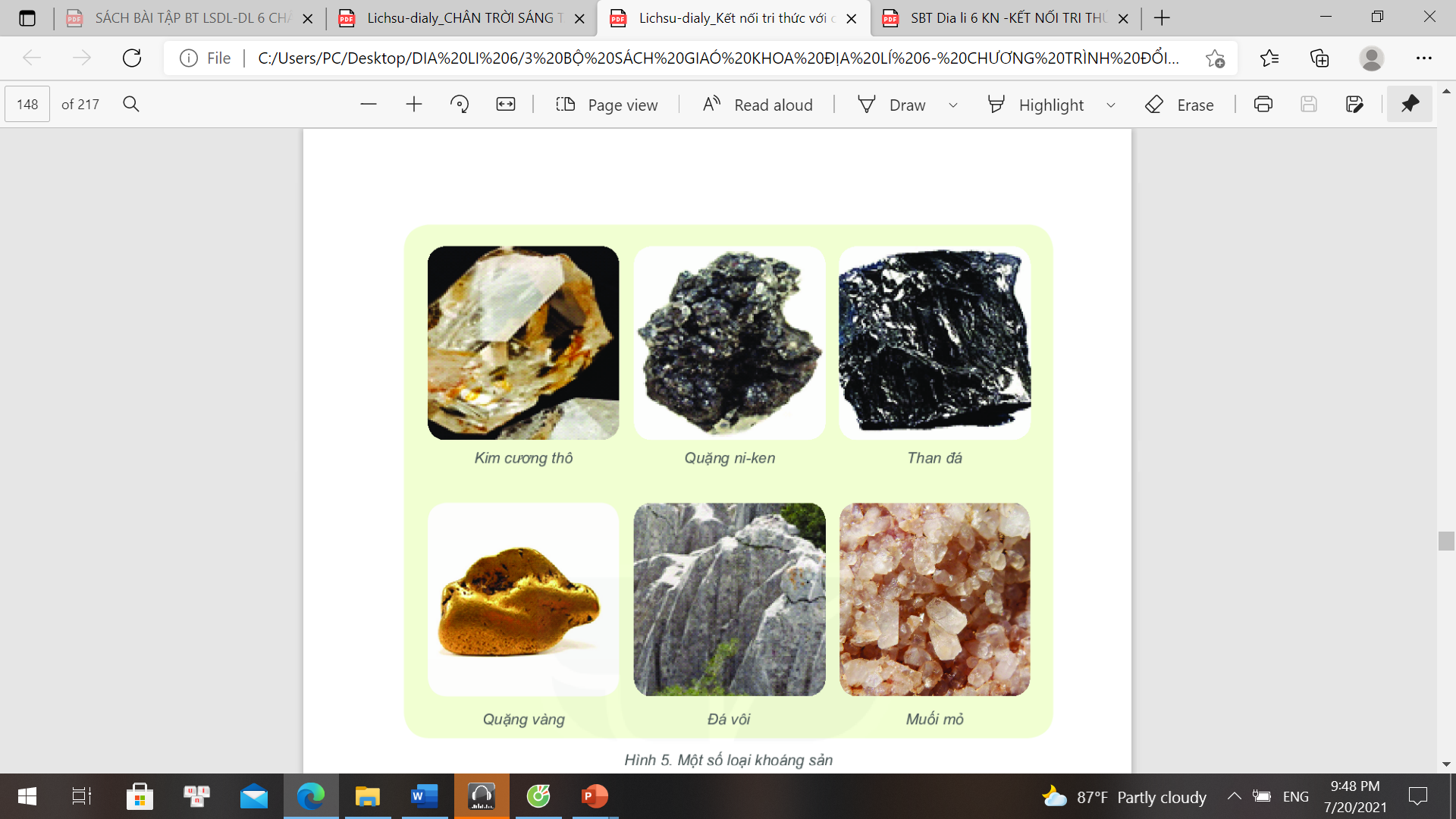 Phi kim loại
3
Đá vôi                   Muối mỏ
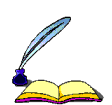 - Khoáng sản gồm 3 loại: khoáng sản năng lượng, khoáng sản kim loại, khoáng sản phi kim loại.
Làm việc nhóm đôi (5p) hoàn thiện các yêu cầu mục 2 SGK T 137.
Trong các đối tượng sau, đối tượng nào là khoáng sản?
Nhựa, than đá, gỗ, cát, xi măng, thép, đá vôi
Đáp án: Than đá, cát, đá vôi
Kể tên ít nhất một vật dụng hàng ngày em thường sử dụng được làm từ khoáng sản?
Bút bi, dao kéo, gương, 
đồng hồ, ti vi...
Sắp xếp các khoáng sản sau đây vào 
3 nhóm khoáng sản cho đúng: 
vàng, nước khoáng,kim cương, than bùn, khí thiên nhiên, cao lanh, ni-ken, 
phốt phát, bô-xít
Khoáng sản nhiên liệu: than bùn, khí thiên nhiên
Khoáng sản kim loại: vàng, ni-ken, bô-xít
Khoáng sản phi kim loại: kim cương, cao lanh,
 phốt phát
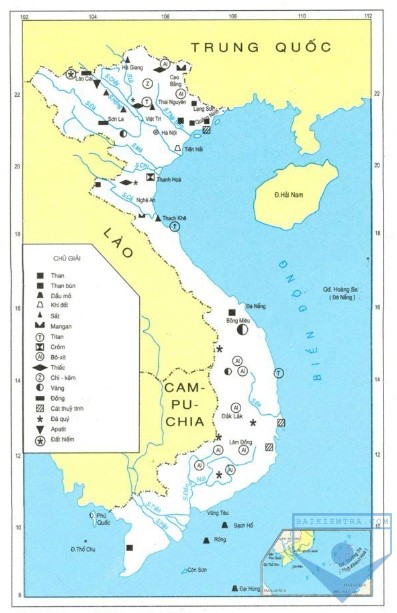 Sắp xếp các khoáng sản trong bảng chú giải theo mẫu sau:
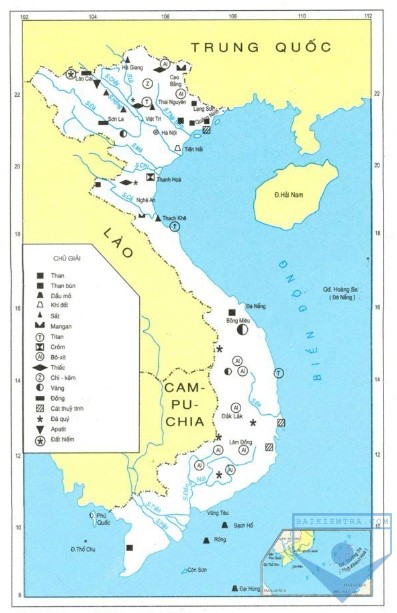 Sắp xếp các khoáng sản trong bảng chú giải theo mẫu sau:
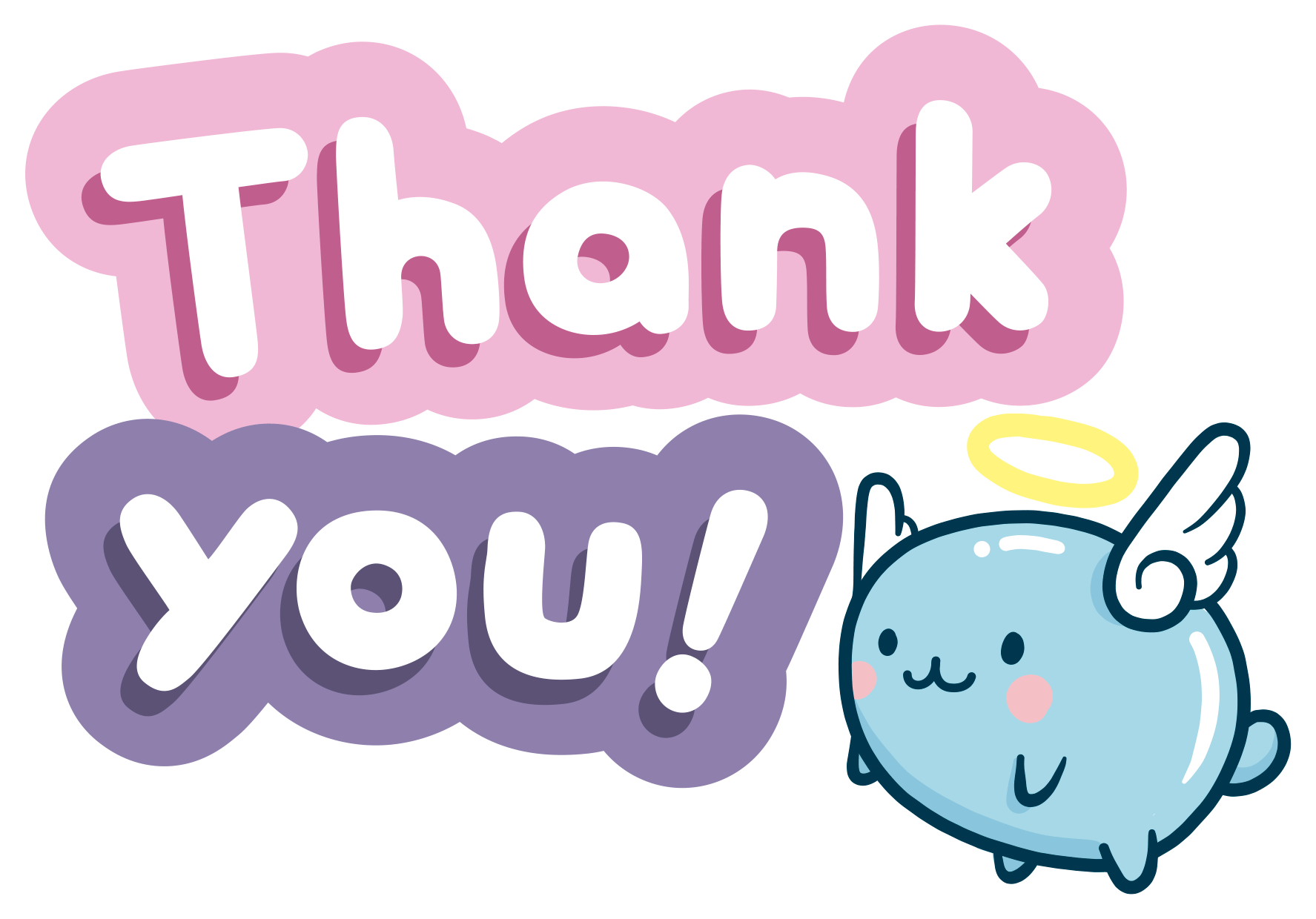 1
Xem lại bài đã học
Dặn dò
2
Hoàn thành bài tập Sgk (BT2)
Chuẩn bị bài 14: Thực hành: Đọc lược đồ địa hình tỉ lệ lớn và lát cắt địa hình đơn giản
3
[Speaker Notes: Hoàn thành bài nào GV linh động viết vào nhé]